Budget Boot Camp
Office of Research and Sponsored Programs
10 Steps to Build a Budget
This Photo by Unknown Author is licensed under CC BY
Step 1: Salary
Faculty – how many summer months do you have available per year?
One summer month = 11.11% of your salary
Faculty – will you need additional time outside of RSA during the academic year?
One course release = 12.5% of your salary
Will you hire a project director/coordinator?
Will you hire student assistants? (NOT participants)
Step 2: Fringe
Step 3: Travel
[Speaker Notes: https://www.gsa.gov/travel?topnav=travel-plan-book
https://cfo.dc.gov/page/tax-rates-and-revenues-sales-and-use-taxes-alcoholic-beverage-taxes-and-tobacco-taxes#:~:text=14.95%25%20%2D%20Hotels%20(transient%20accommodations)]
Step 4: Equipment
Unit price of $5,000+ and useful life of more than one year
Justify why it is necessary to the program
Step 5: Supplies (The Interrogation)
What do you need?
How much does one cost?
How many do you need?
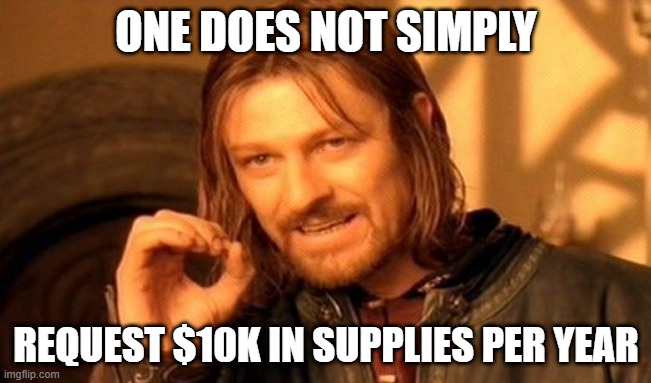 Step 6: Contractual
Step 7: Participant Support
Step 8: Other Direct Costs
Necessary and reasonable for the program
Does not fit in previous category
Step 9: Indirect Costs
Direct costs = all previous categories
On-campus rate is 50% of direct costs, with exclusions
Include:
Salary & Fringe
Travel
Supplies
Contracts
First $25,000 of each subaward
Other
Exclude:
Equipment
Participant Support
Remaining balance of subawards
Step 10: Review
Did you meet your goals and the RFA requirements while staying within budget?